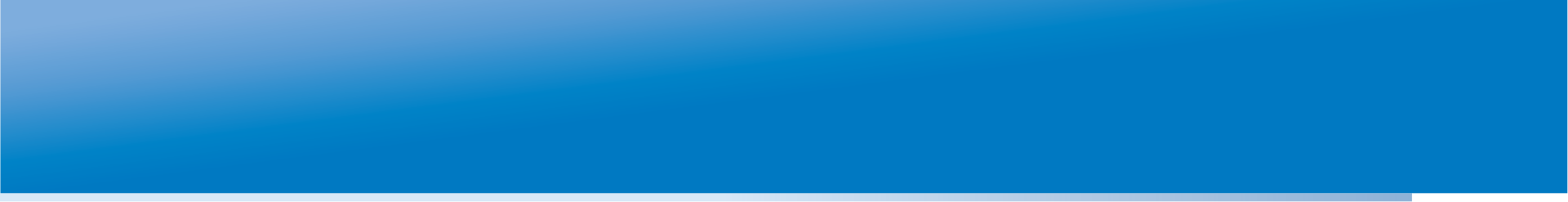 Российский тренинговый центр
Института управления образованием РАО
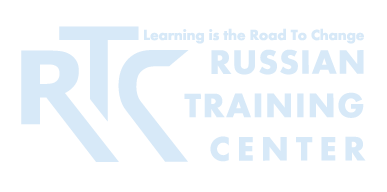 ВЕБИНАР «Региональный опыт построения системы оценки качества образования» Ключевые вопросы16 марта 2012 года
В.А. Болотов
вице-президент РАО, академик РАО, д.п.н.
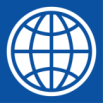 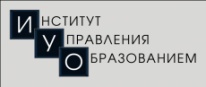 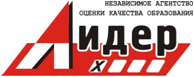 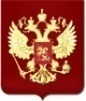 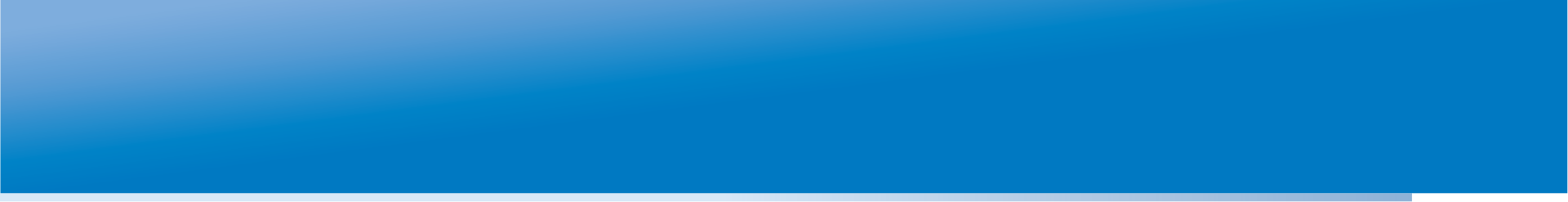 Региональная система оценки качества образования
Управление с ориентацией на результат – введение             системы измерений качества образования.
     Международные сравнительные исследования качества образования; российские  ЕГЭ и ГИА-9; региональные исследования качества образования. 
      «Школа 2020» - системные мониторинги, массовое введение внутришкольной и внутриклассной системы управления качеством.
                                         РСОКО
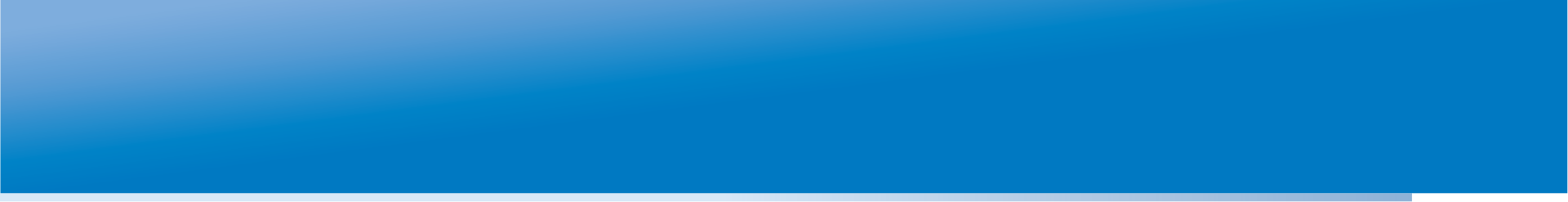 Региональная система оценки качества образования
ПРОЕКТ «ГОСУДАРСТВЕННАЯ ПРОГРАММА РОССИЙСКОЙ ФЕДЕРАЦИИ
 «РАЗВИТИЕ ОБРАЗОВАНИЯ» на 2013-2020 годы»
Развитие региональных систем оценки качества образования. В общем образовании планируются следующие мероприятия:
Подготовка кадров в области оценки качества образования.
Разработка контрольно-измерительных материалов.
Участие в международных и федеральных мониторингах  на представительных региональных выборках.
Проведение региональных мониторингов качества образования и социализации.
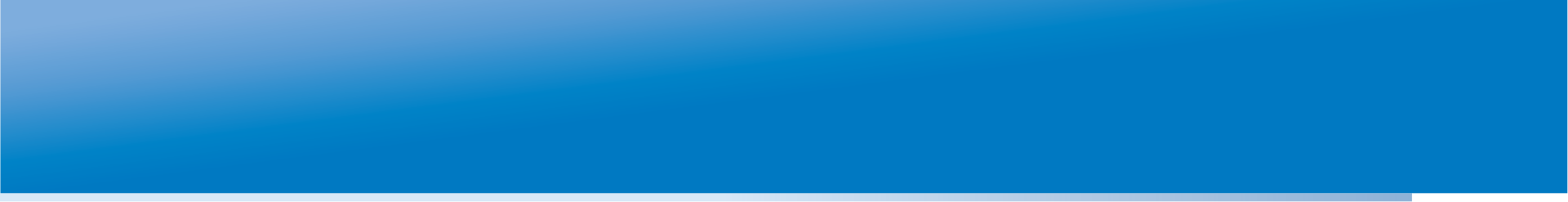 Вопрос 1. Какие процедуры оценки используются в практике региона?
Готовность к начальной школе – что измеряется?
Готовность к основной школе  - что измеряется?
Готовность к старшей школе -что измеряется?
Мониторинги?
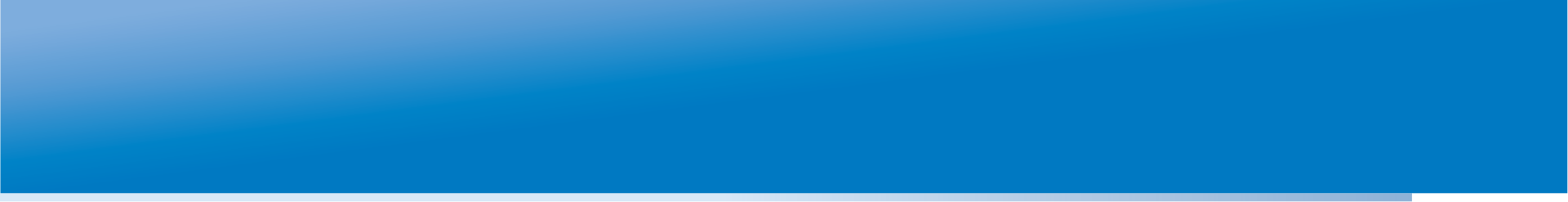 Вопрос 2. Кто является заказчиком проведения конкретных оценочных процедур?
Образовательные учреждения? Какие и для чего?
Муниципалитеты? Какие и для чего?
Региональные ОУО? Какие и для чего?
Правительство? Кто и для чего?
Научные организации? Какие и для чего?
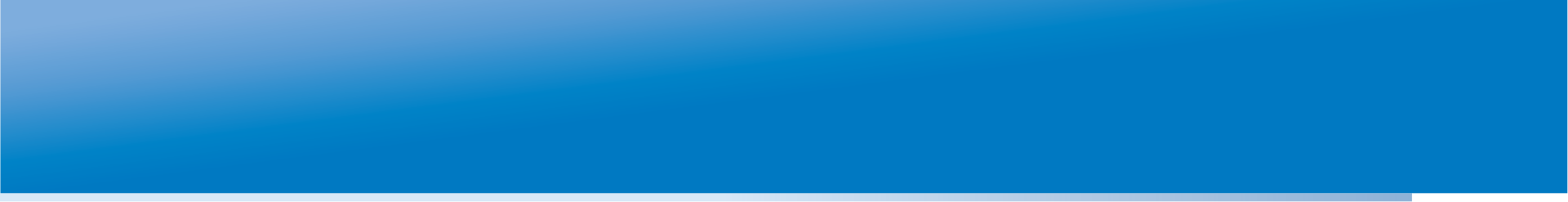 Вопрос 3. Для принятия каких решений используются результаты оценочных процедур?
Типичные примеры управленческих решений на уровне школы, муниципалитета и региона.

Рейтинги и другие риски
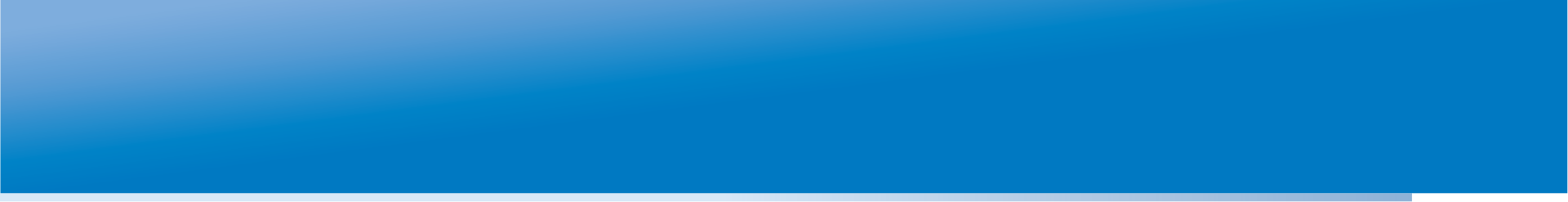 Вопрос 4. Какие организации участвуют в работах по ОКО?
Распределение полномочий по ОКО на уровне региона
Наличие подведомственных  специализированных организаций
Наличие независимых организаций
Их финансирование
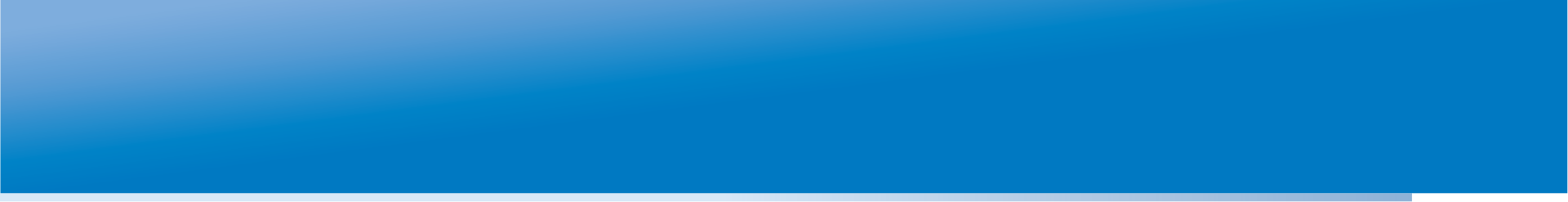 Вопрос 5. Каким образом проводится анализ данных конкретных оценочных процедур?
Кластерный анализ
 Учёт контекстной информации
 Сопоставление результатов оценки с данными других процедур
 и т.п.
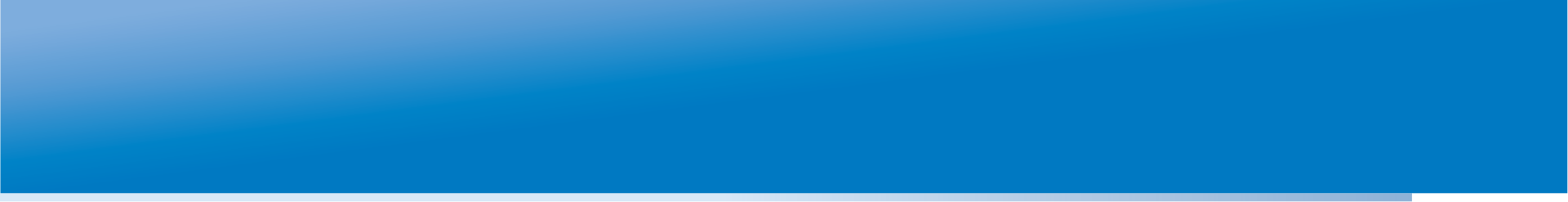 Вопрос 6. Каковы главные уроки построения РСОКО
Анализ решений по созданию РСОКО и практики претворения их в жизнь. Советы начинающим.
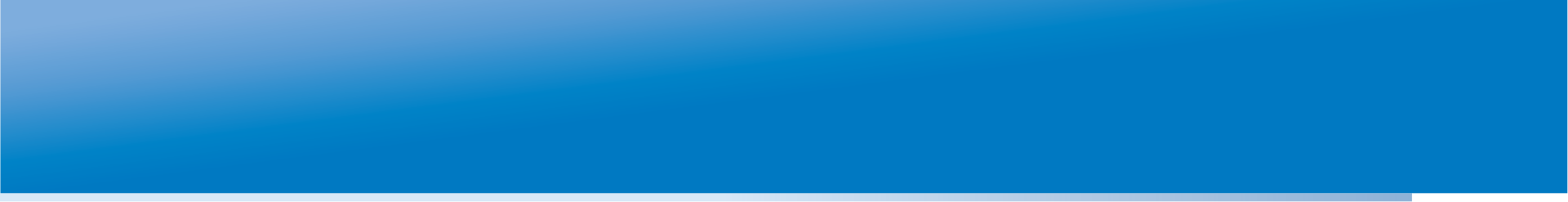 Приглашаем к сотрудничеству
Приглашаем регионы России и страны СНГ представить на вебинарах РТЦ ИУО РАО свой опыт построения региональной/национальной системы оценки качества образования.

rtc.imerae@gmail.com
www.rtc-edu.ru